National Department of Health
SEXUAL AND REPRODUCTIVE HEALTH AND RIGHTS 
PROGRAM
Presenter:
MS THEMBI ZULU
Deputy Director : Women, Sexual and Reproductive Health
National  Department   of Health
Key Issues that affect women
Sexually Transmitted Infections (STIs)
Unsafe abortions
Access to contraceptives
Sexual Orientation and Gender Identity
Violence, including gender-based violence
HIV and AIDS
Unwanted Pregnancy
8
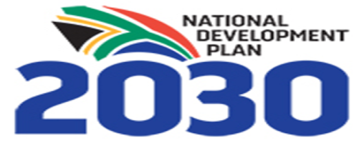 1
2
3
4a
4b
5
Policy and guidelines dissemination workshop held in December 2020 to orientate all provinces on the new SRHR policy and updated guidelines
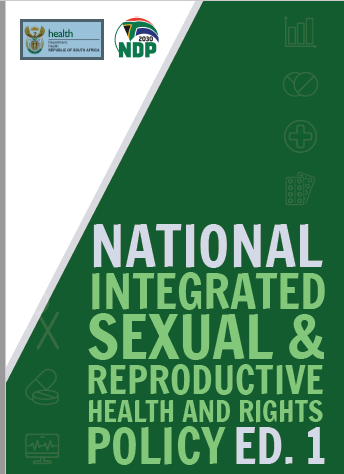 MODULE 13
Gender-Based Violence (GBV)
MODULE 10
 Genetics and SRHR
MODULE 4
Menstrual health and hygiene (MHH)
MODULE 6
Pre-natal care, safe delivery and post-natal care
MODULE 8
Infections in reproductive health, including prevention and management of HIV and PMTCT, STIs and other reproductive tract infections
Launch of CPD accredited SRHR course on the Knowledge hub/orientation workshop done
MODULE 1
The SRHR policy framework and cross-cutting areas
MODULE 5
Modern contraceptives (family planning and counselling)
MODULE 7
Safe abortion and post-abortion care
MODULE 12
Breast cancer and cancers of the reproductive system
MODULE 9
Prevention and treatment of sub-fertility and infertility
MODULE 2
Adolescent sexual and reproductive health and Comprehensive Sexual Education (CSE)
MODULE 3
Sexual function and satisfaction
MODULE 14
Palliative care in relation to in non-communicable and communicable diseases
MODULE 11
Disability in SRHR
Tri-provincial mentorship training for the SRHR course
MENTORSHIP TRAINING: SEXUAL REPRODUCTIVE HEALTH AND RIGHTS
Erection of SRHR awareness billboards across all metros
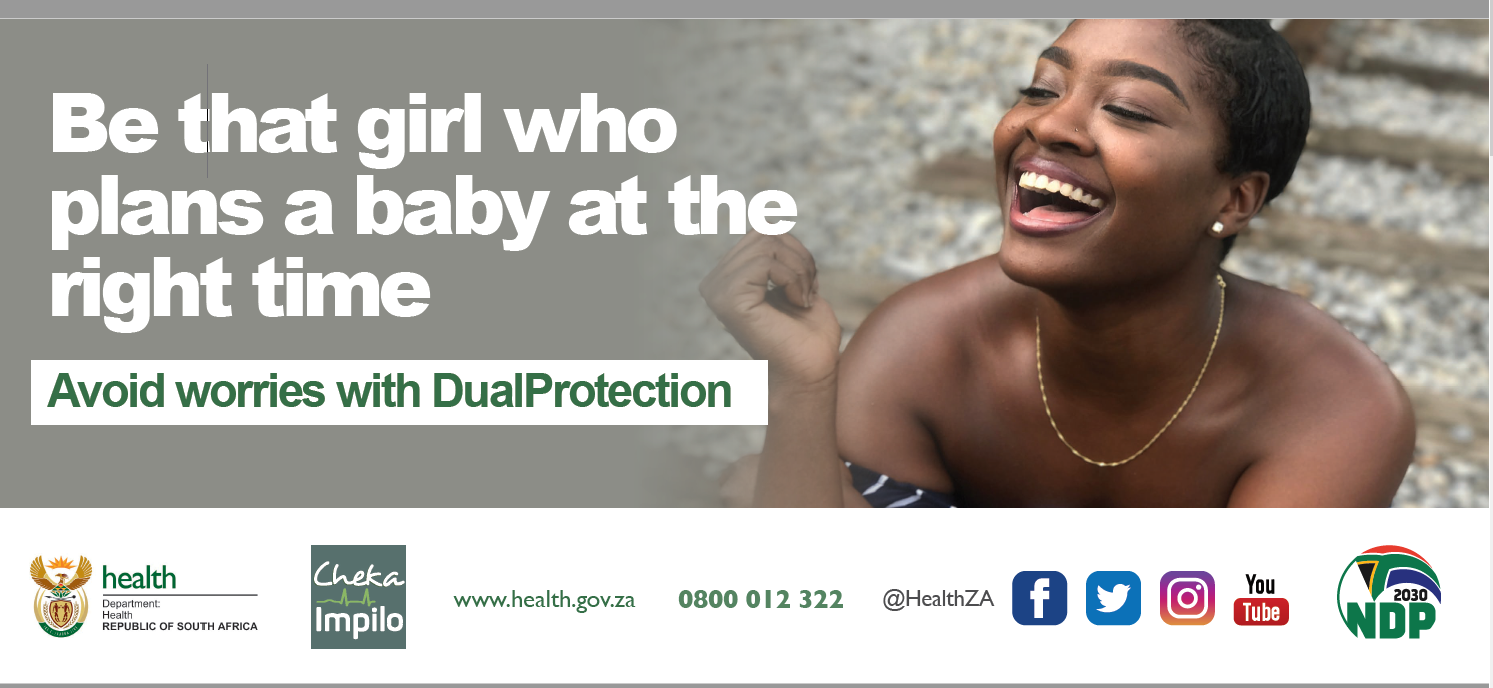 Additional achievements
SRHR awareness campaigns in community radio stations during the month of August 
Face-to Face training for various modules in NW, FS, KZ, MPU and EC 
PPP program kick-started with private providers in GP, LP,NC And FS to increase access to SRHR services
THANK YOU